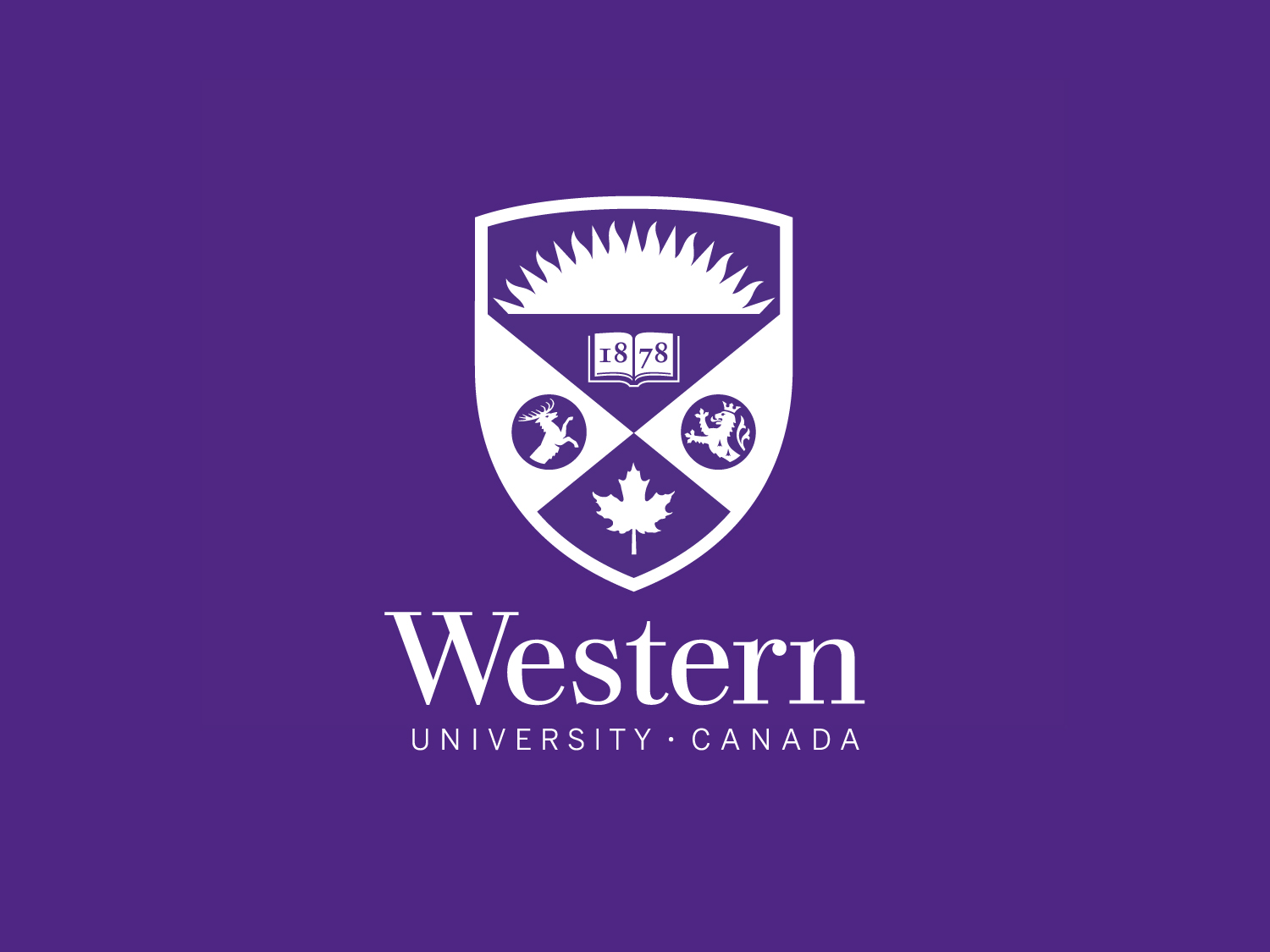 [Speaker Notes: Main Page]
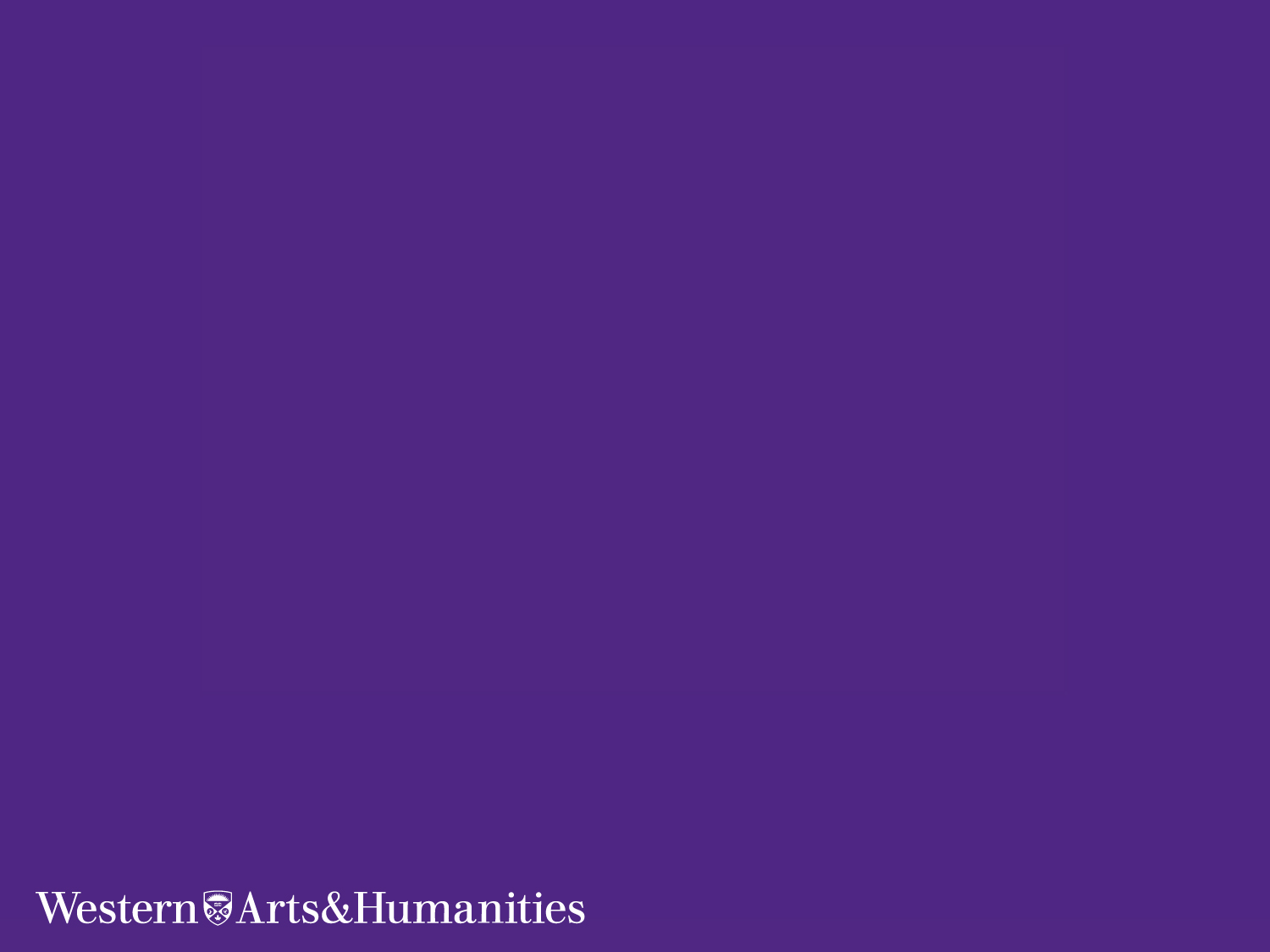 Intent to Register
March 1st to April 2nd
Telephone: 519-661-3043
Fax: 519-850-2376
www.uwo.ca/arts


Like us on Instagram: westernuarts
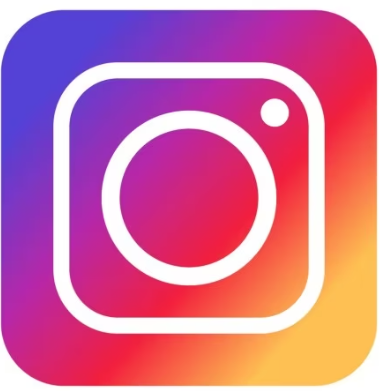 [Speaker Notes: Intro Title Page]
What’s your module?
Get the information you need and submit your Intent to Register Form online via your student center account by April 2, 2024.
Intent to Register
[Speaker Notes: Typical Page]
Step 1
View the online Academic Calendar at www.westerncalendar.uwo.ca
Step 2
Attend Departmental Counselling Sessions – see the schedule online at www.uwo.ca/arts
Step 3
Review Calendar
Degree Requirements
Module Requirements
Course Choices
Step 4
Submit an Online* ITR by April 2
Start Early! You may revise your online ITR until April 2.
In May and June, Departments will check eligibility for requested choices (Adjudication)
Check your report comments, and degree & module eligibility via student.uwo.ca
*Please note: Some students must submit a paper ITR form.  For those few exceptions, please visit www.uwo.ca/arts/counselling/registration/intent_to_register/index.html
Intent to Register
What happens next?

Online registration appointment dates and priorities are determined.
Register for courses via student.uwo.ca during the summer.
Intent to Register
Online ITR (http://www.uwo.ca/arts/counselling)
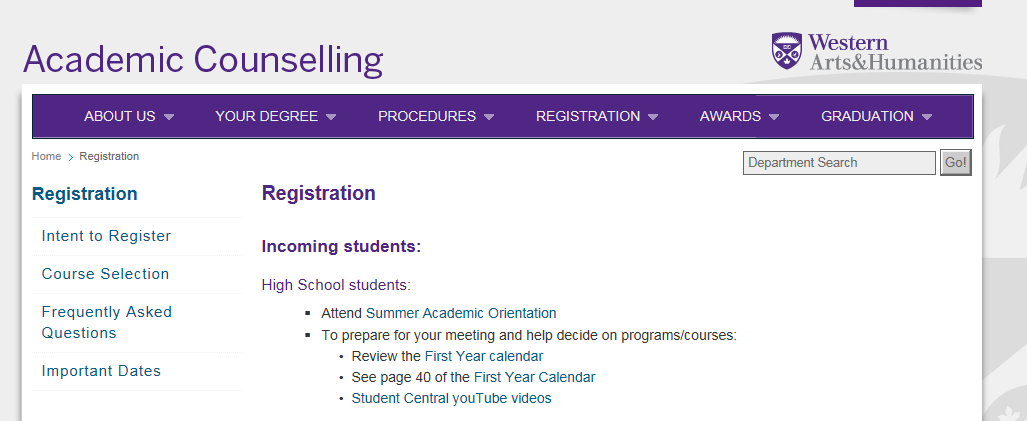 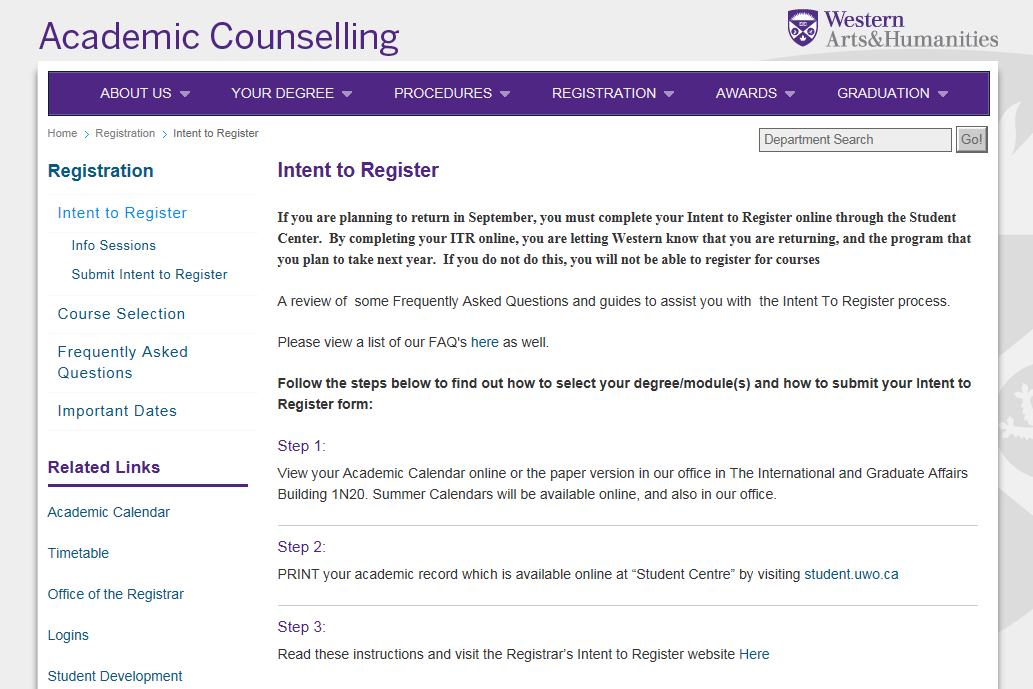 Intent to Register 2020
How to use the Online ITR
Visit student.uwo.ca.  Select the “Academics” tile followed by the “Program Status” tile.
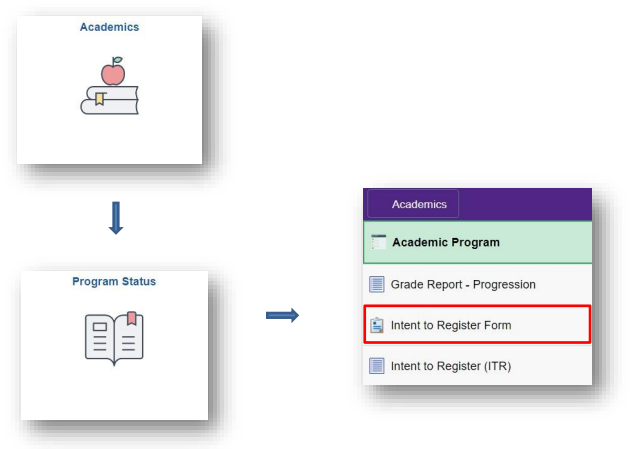 Intent to Register
2) Select the “Intent to Register Form.” Log in to Western One Experience.
3) Select either full-time or part-time studies:
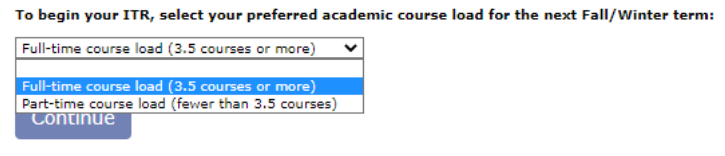 4) Review your current program and indicate if you would like to “Continue in Current Program” or “Change your Program/Module(s). 

5) If you would like to change your Program/Module(s), select a Faculty or Affiliated University College and click ‘continue’.
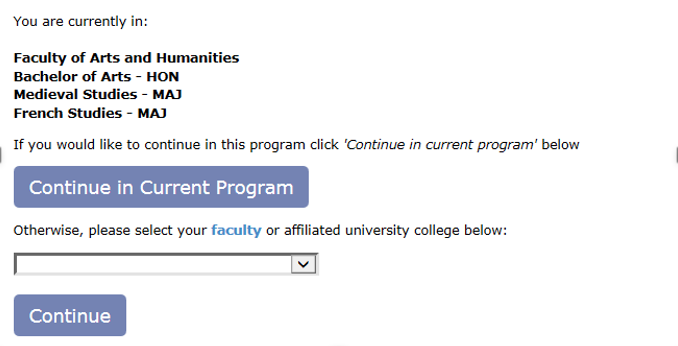 Please note: “Brescia Program” will not be available to students not already registered in a Brescia program or module. If you have chosen to Continue in Current Program, you have completed your Intent to Register. However, you are given the option of Selecting a 2nd Choice. Follow the next steps if you choose to submit a 2nd choice
Intent to Register
Select your degree type and module(s) type, and click ‘continue’:
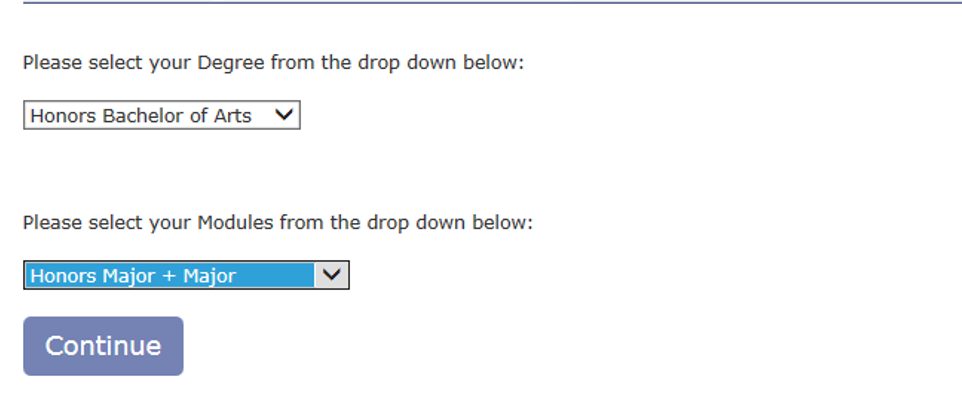 Intent to Register
Select your preferred module(s) and certificate (optional), click ‘continue’
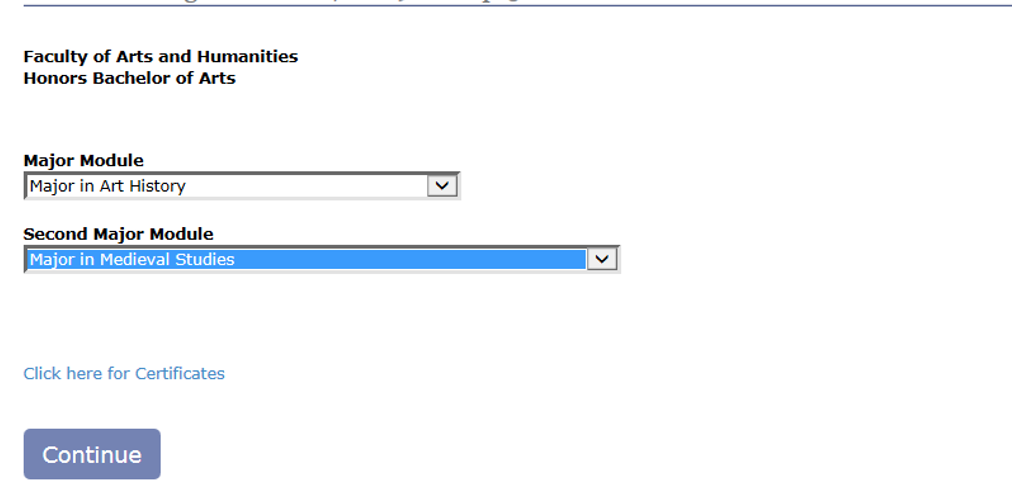 * If you would like to declare a certificate, please select “Click here for Certificate”.
Intent to Register
Confirm your selection, and click ‘continue’
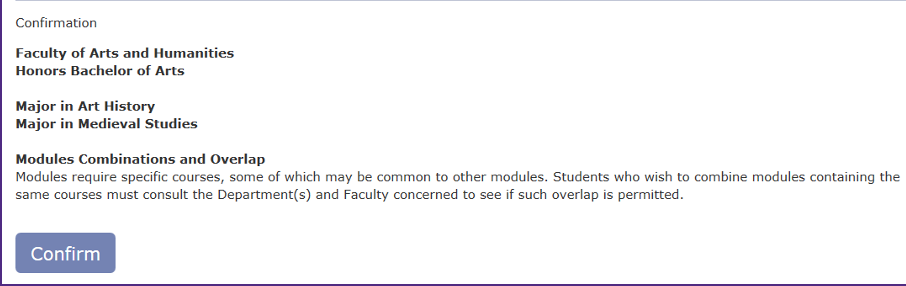 To submit a 2nd Choice, click Select 2nd choice. Alternatively, close your browser tab when complete.
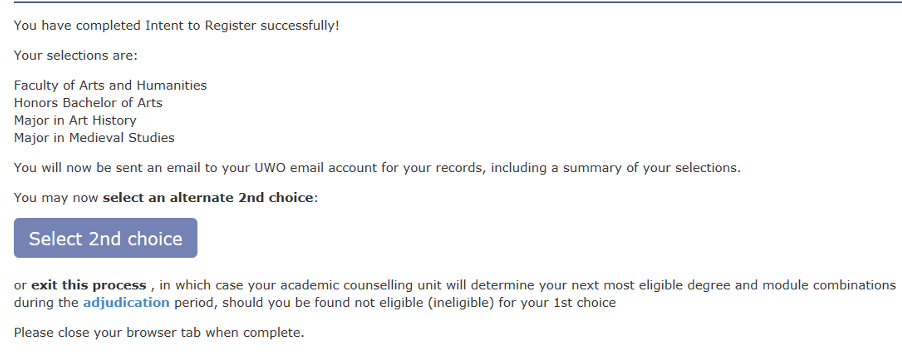 Intent to Register
9) Check your Western email account for your Intent to Register
     confirmation.
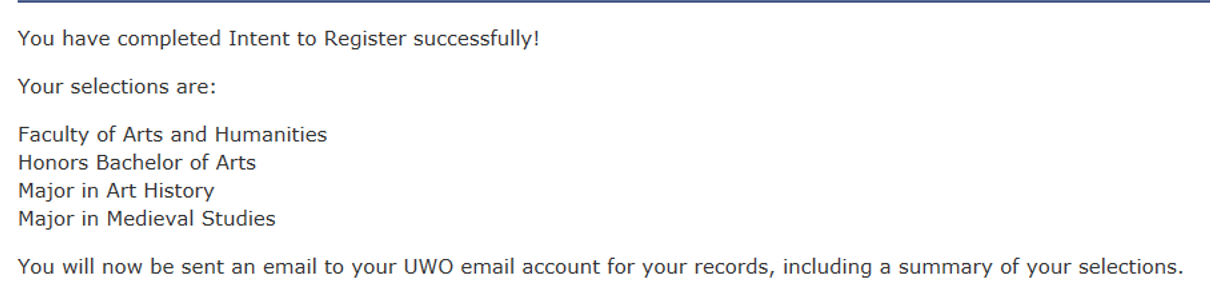 No Online ITR
The following students need to contact an Academic Counsellor to submit an ITR https://www.uwo.ca/arts/counselling/about_us/location.html 

New SASAH students: Continuing SASAH students can do online ITR.
New Concurrent Degree students: Continuing Concurrent students can do online ITR.
Re-registrants: Students not currently registered this year but eligible to return to Western.
All Second-Degree Students: Continuing Second Degree students can do online ITR.
New Scholar’s Electives Students: Senior Scholar’s Electives Students can do online ITR.
New Cross-Disciplinary Degree students: Continuing Cross-Disciplinary students can do online ITR
Post-Degree Module students
New Western Scholars: Continuing Western Scholars can do online ITR
Intent to Register
Arts & Humanities
Departments & Programs

Classical Studies	
English and Writing Studies (includes Film Studies)
French Studies
Linguistics
Languages and Cultures
Philosophy
Visual Arts
Gender, Sexuality, and Women’s Studies


Faculty Modules:
Major in Arts and Humanities
Major in Medieval Studies
Minor in Medieval Studies
Minor in Digital Humanities
Intent to Register
Certificates Offered 
(completed concurrently with degree):

Certificate in Art History
Certificate in Ethics
Certificat de français pratique
Certificate in Museum and Curatorial Studies
Certificate in Intercultural Communication for Arabic
Certificate in Intercultural Communication for Japanese
Certificate in German
Certificate in Italian
Certificate in Spanish
Certificate in Professional Communication
Certificate in Studio Art
Certificate in Theatre Arts
Certificate in Writing
Intent to Register
Degrees Offered

Honors Bachelor Degree 4-Year
(Honors Specialization or Double Major)
Bachelor of Fine Arts Degree 4-Year
(Honors Specialization Studio Arts only)

Bachelor Degree 4-Year
(Specialization or Major)

Bachelor Degree 3-Year
(Major or Double Minor)
Intent to Register
Common to all degrees:
Essential modules
First-year requirements
Breadth requirements (Categories A, B, & C)
Category A – 1.0 course from faculties of Social Science, Information and Media Studies, or Music
Category B – 1.0 course from Arts and Humanities
Category C – 1.0 course from the Faculty of Science
Essay requirements
Limit on the number of courses completed in one subject
Limit on the number of first-year courses (maximum of 7.0) that may count towards your degree.
Intent to Register
What’s Your Module?
Not sure?
What are your interests and strengths?
Check the course descriptions in the calendar online or visit the departmental website to view full syllabi.
Look at assigned course textbooks in the Bookstore.
Attend departmental counselling sessions or contact the department with your questions.
Talk about your options with your Academic Counsellor.
Which courses are you enjoying most this year?
Contact the Student Success Center – Careers & Experience  http://careerexperience.uwo.ca/
Intent to Register
Psychology1002 
and 1003
FilmStudies1022
Philosophy1020
Classical Studies 1000
Geology
020
English 1022E
First Year
5.0 courses numbered 1000 – 1999
1.0 course from another Faculty (Category A) or aScience (Category C)





Now, with the first 5 choices, you can start to build your degree.
Intent to Register
Two Ways to do Each Degree:
Honors Bachelor of Arts Degree (20.0 courses):
Honors Specialization Module – concentration in one subject
	Examples: 	Honors Specialization in Film Studies
				Honors Specialization in Philosophy
Double Major Modules – two equal interests.
	Examples:	Majors in French and Spanish
				Majors in English and History

Four-Year Bachelor of Arts Degree (20.0 courses):
Specialization Module – not as intensive as the Honors Specialization module
	Examples: 	Specialization in Gender, Sexuality, and Women’s Studies
			Specialization in Visual Arts
Major Module – lots of variety – space for many optional courses
	Examples: 	Major in Art History
			Major in French Studies

Three-Year Bachelor of Arts Degree (15.0 courses):
Major Module
Examples: Major in Classical Studies
		Major in Linguistics

Double Minor Modules
	Examples:	Minor in Medieval Studies and Minor in German
			Minor in English for Teachers and Minor in Biology
Intent to Register
French
French
Spanish
Spanish
Option
English
English
Option
Option
English
French
French
English
Option
English
English
English
Spanish
Spanish
Option
French
French
Astro. 1021
Astro.1021
English
Spanish
Spanish
English
English
Option
Classical Studies 
1000
GSWS 1020E
History 
1401E
English1022E
Philosophy 1020
French1910
French1900E
Spanish1030
Film1022
Sociology
1020
Honors Bachelor Degree (4-Year) 20.0 Courses
Honors Specialization
Double Major
Year
IV

Year
III


Year II
Year
IV

Year
III


Year II
Category 
C
Category 
C
Year
I
Year
I
Category
A
Category
A
1.0 course from Category A (Other Faculty such as Social Science, MIT, Music…etc.)
1.0 course from Category C (Science)
2.0 designated essay courses (suffix F/G, or E), including 1.0 numbered 2000 or above
Maximum of 7.0 first-year courses (1000-1999)
Intent to Register
Visual Arts
VisualArts
Visual Arts
Women’sStudies
Women’sStudies
Option
Option
Option
Option
Option
VisualArts
VisualArts
VisualArts
Women’sStudies
Women’sStudies
Option
Option
Option
Option
Option
VisualArts
VisualArts
VisualArts
Women’s Studies
Women’sStudies
Option
Option
Option
Visual Arts History 1041 &1045
Visual Arts Studio 1020
GSWS1020E*
Italian1030
Phil1200
ENGL
1020E
Sociology1021E
Greek1000
ENGL
1020E
English1020E
Honors Bachelor Degree (4-Year) 20.0 Courses
Specialization
Major
ActSci
2053
Category
C
Category
C
ActSci
2053
Category
A
1.0 course from Category A (Other Faculty such as Social Science, MIT, Music…etc.)
1.0 course from Category C (Science)
2.0 designated essay courses (suffix F/G, or E), including 1.0 numbered 2000 or above
Maximum of 7.0 first-year courses (1000-1999)
Intent to Register
English
English
Option
Film
Film
Phil.
Phil.
Phil.
English
English
Film
Film
Anthro
1020E
Phil.
Phil.
Phil.
Visual ArtsStudio 1020
German1030
Latin1000
Philosophy1200
History1403E
Bachelor Degree (3-Year) 15.0 Courses
Major
Double Minor
Year
III


Year II
Year
III


Year II
Option
Option
Category
C
Category
C
Physics
1021
Physics 
1021
Option
Category
A
Category
A
Year
I
Year
I
Classical Studies 1000
French 1010
English 1020E
Film 1022
Group A
1.0 course from Category A (Other Faculty such as Social Science, MIT, Music…etc.)
1.0 course from Category C (Science)
2.0 designated essay courses (suffix F/G, or E), including 1.0 numbered 2000 or above
Maximum of 7.0 first-year courses (1000-1999)
Intent to Register
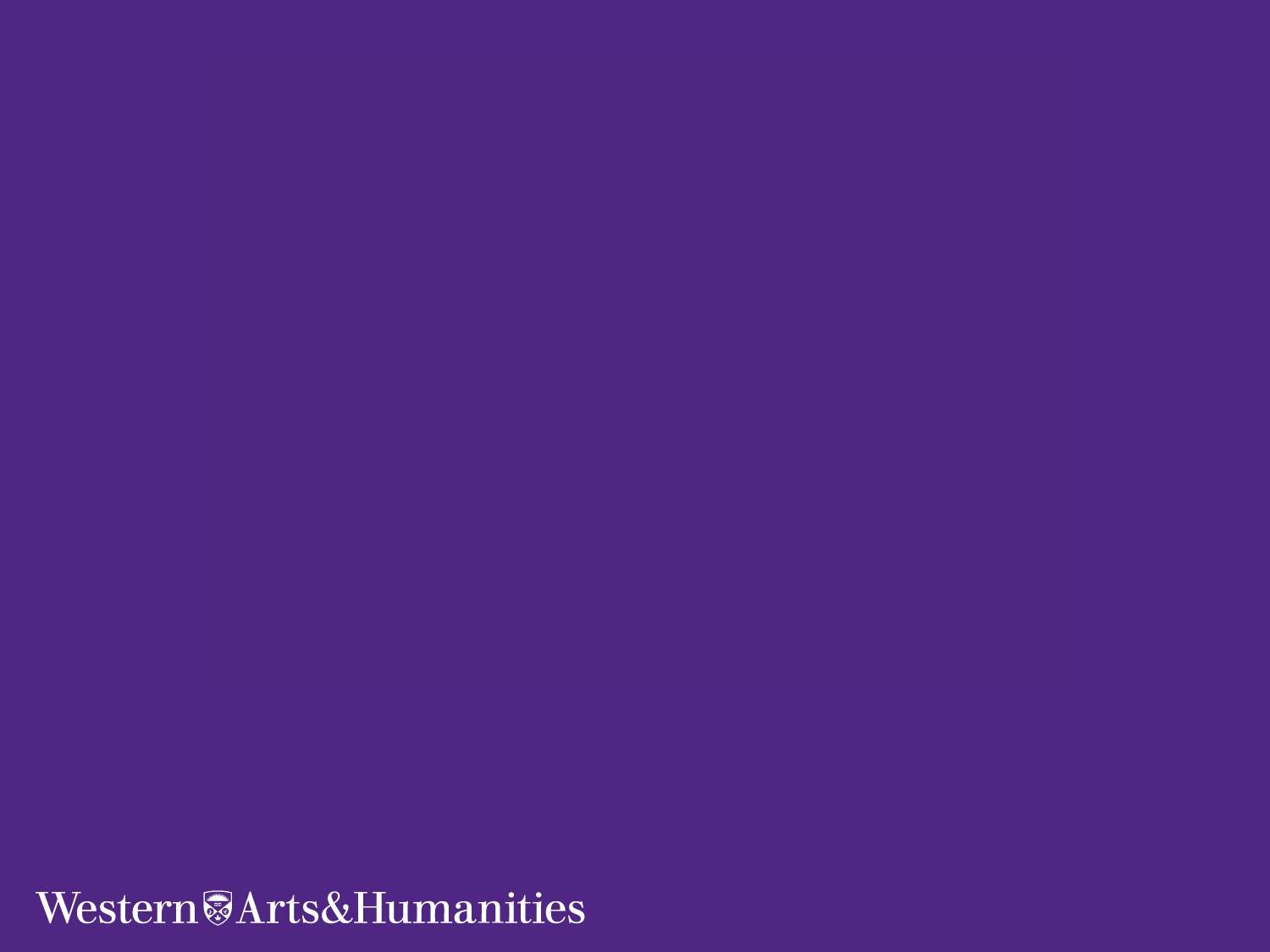 Academic Standing Status
Level 1 Progression
Level 2 Progression
Intent to Register
Definitions
Prerequisite 
A course that must be successfully completed prior to registration for credit in the desired course. 

Corequisite 
A course that must be taken concurrently with (or prior to registration in) the desired course. 

Antirequisite 
Courses that overlap sufficiently in course content that both cannot be taken for credit. 

Courses 
Unless otherwise noted "course", "option", or "full-course equivalent" means one full course or two half-courses (1.0 course).

Essay Course 
Courses with a significant writing component that is designated E or F/G. 

Principal Course 
Specific first year courses that determine your eligibility for modules. 

Modules
Set of courses required for degrees (e.g. Major, Minor)

Subsidiary/Option 
Elective or optional subject within an honors program.
Intent to Register
Course Numbering


1000-1999 – First-year courses
2000-4999 – Senior courses


A/B – first term/second term non-essay half-course (0.5)
Y – half-course offered in other than a regular session
E – essay full course (1.0)
F/G – first term/second term essay half-course (0.5)
W/X – first term/second term full-course offered in one term (1.0)
Intent to Register
Tips
First year requirements
You must complete any missing year 1 courses at your next registration.
Affiliated College Courses
Maximum of 1.0 course at an affiliated college, if it is not offered on main campus.
Special Permission
Consult the Department concerned to request permission(i.e.: waive prerequisite)
Course Load
Maximum of 5.0 courses. Maximum of 5 per term.
Repeats 
Maximum 1 repeat of a passed course; 2 repeats of a failed course. 
Update your address!
Submit your ITR online
Visit your student center account at student.uwo.ca to submit your ITR.
OR
If you are unable to submit it online, please contact an Academic Counsellor (Ben Hakala – bhakala@uwo.ca or Amanda Green – agreen8@uwo.ca )

April 2 is the deadline to submit your ITR.
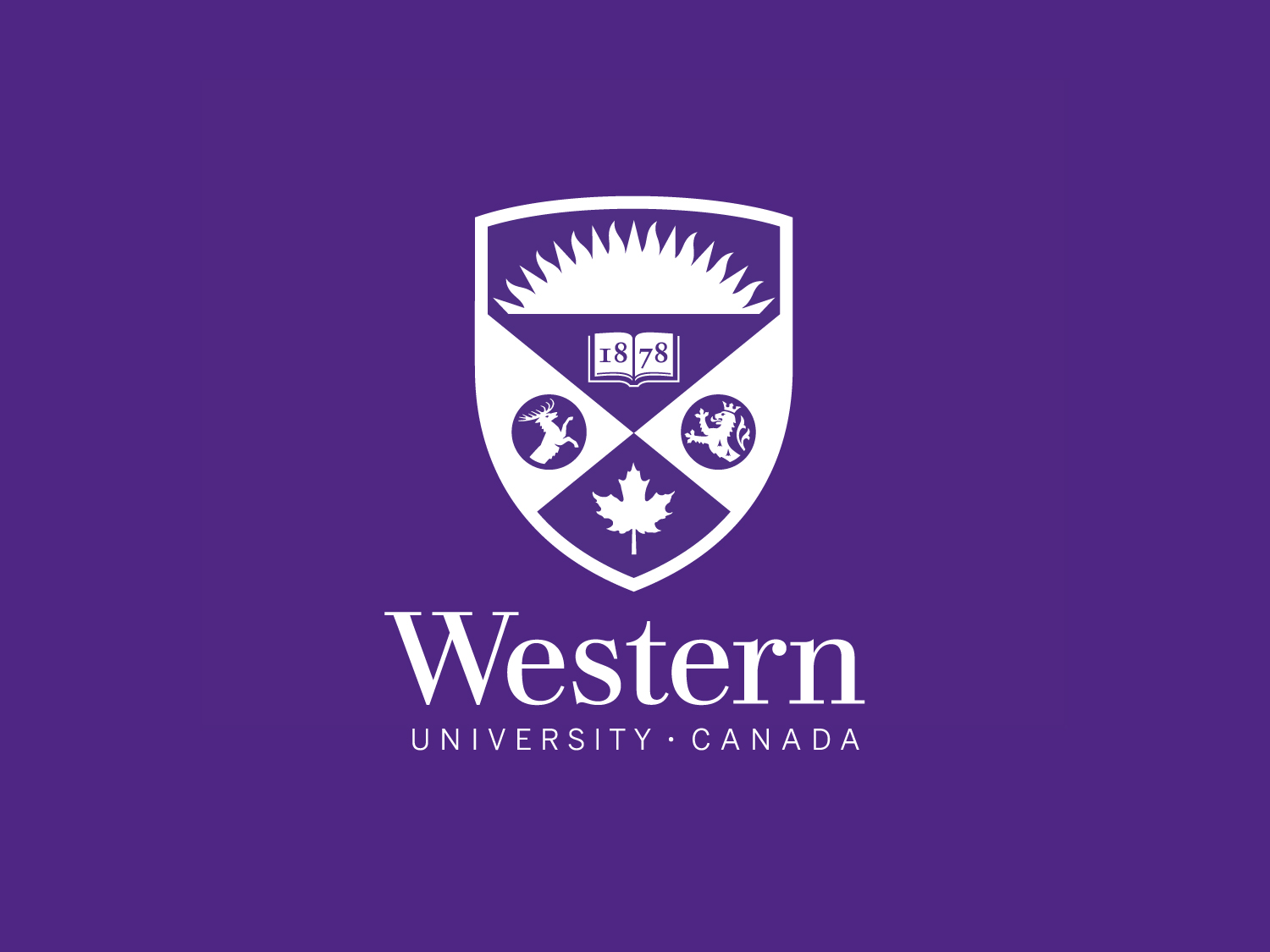 [Speaker Notes: Main Page]